Technology
Understanding technology and its impact on business
Wayne Smith, Ph.D.
Department of Management
CSU Northridge
Updated: Tuesday, May 31, 2022
1
Diffusion of Innovation
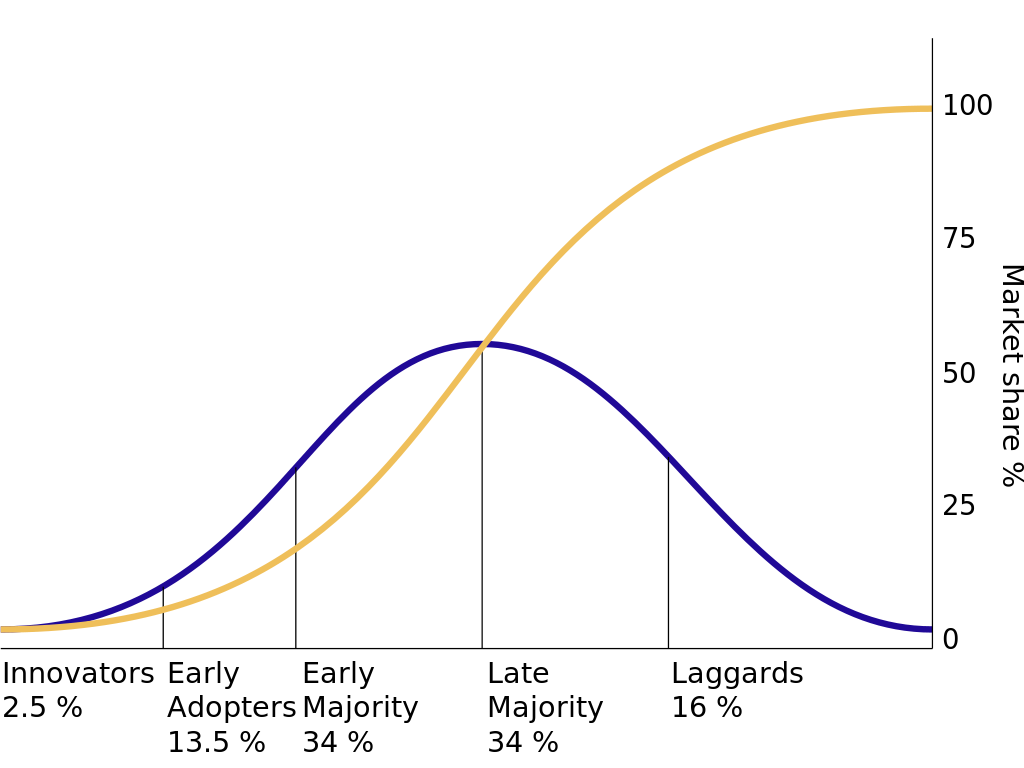 2
Source: https://en.wikipedia.org/wiki/Diffusion_of_innovations
Technology mapped to UDC
Finance
Payback, Net Present Value, Return on Investment, Risk …


Operations
Quality, Productivity, Logistics, Supply Chain, Maintenance, …


Marketing
Market/Industry Growth, Customer Data, Adoption, Perception …


Management
Strategic alignment, Equity, Complexity, Training, Use, …
3
Technology mapped to LDC
Financial Accounting
Capital Budgeting, Annual Expense Planning, Depreciation, Audit, …

Managerial Accounting
Break-even, Cost Allocation by Piece/Use/Department, …

Micro-Economics
Life-cycle, Vendor Lock-in, Product Ecosystem, Bandwagon Effects, …

Macro-Economics
Origin Country, Cross-country requirements, Controls, Governance …

Business Statistics
Uncertainty, Variation, Explanation, Prediction, …

Business Law
Licensing, Intellectual Property, “Right to Fix”, Privacy, …
4
Technology mapped to Lower-Division Business Skills
Business Math/Calculus
Time, Scale, Change, Speed, Equations, Algorithms, Precision …


Information Systems/ Computer Science
Architecture, Systems, Integration, Security, Upgrades, Replacement, …


Business Communications
Clear and Compelling Rationale, Use Case, Government Requirements,  …
5
Technology mapped to General-Education Skills
English Language Communication and Critical Thinking
Documentation, Understanding, Contingencies, “Open Technologies”, …

Scientific Inquiry and Quantitative Reasoning
Next Generation Technology, Data Literacy, Computational Literacy, …

Arts and Humanities
Aesthetics, Interaction, Experience, Technological Determinism, …

Social Sciences and U.S. History and Government
“Network effects”, Mis/Information, Government subsidies, Export Controls …

Lifelong Learning
Continuous Learning, Career Development, Professional Education, Skills, …

Comparative Cultural Studies/Gender, Race, Class, and Ethnicity Studies, and Foreign Languages
Justice, Diversity, Equity, Inclusion, Translation, Access, “Digital Divides” …
6
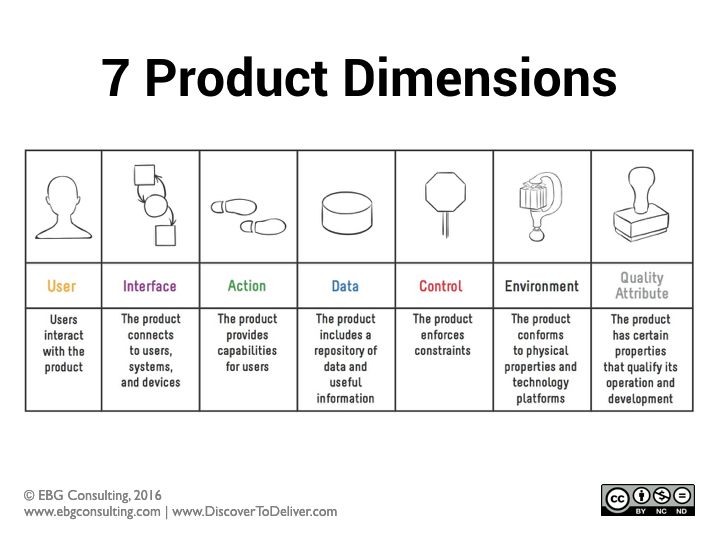 7